Учителю на заметку.
Подборка материала после прохождения курсов
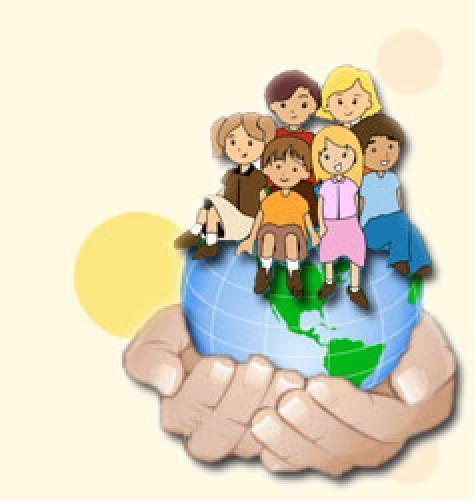 Учитель сам может выбрать вид контроля для своих учеников (ориентир на подбор детей в классе).
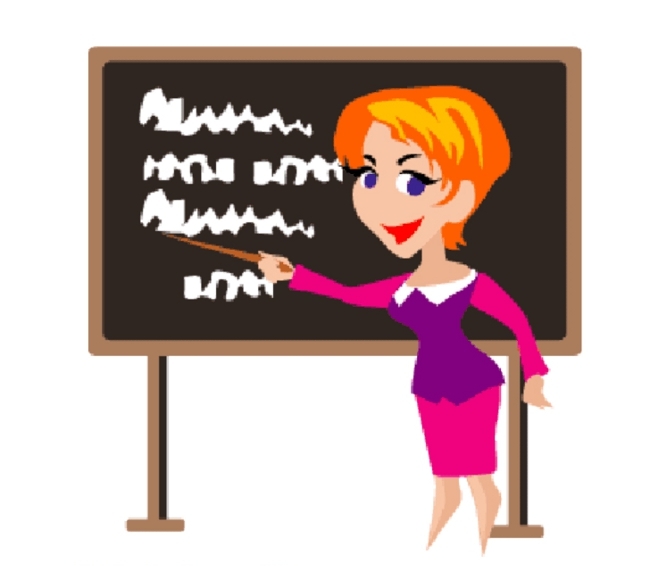 Нормы написанного  объема в тетрадях сейчас «нет».
На собраниях учитель может как стоять перед родителями, так и сидеть. Учитель должен видеть глаза всех родителей.
Родителям общаться с учителем только один на один, а не по телефону. 
Родители должны видеть в школе только все положительное и никогда не обсуждать учителей, родителей, детей.
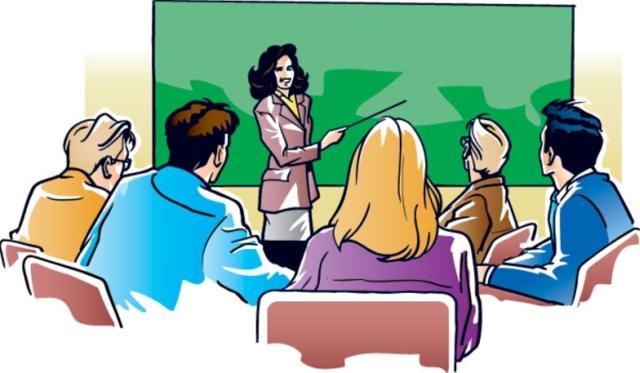 Базовый уровень- для всех детей класса, повышенный- для желающих.
Если базовый уровень выполняется легко- отметка только «4».
    Если с помощью кого-либо- отметка «3»
    Если допускает много ошибок- отметка «2»
В 4 классах норма слов при списывании с текста 80-90 слов. Если предложен текст, где больше слов, ошибки в лишних словах не учитываются.
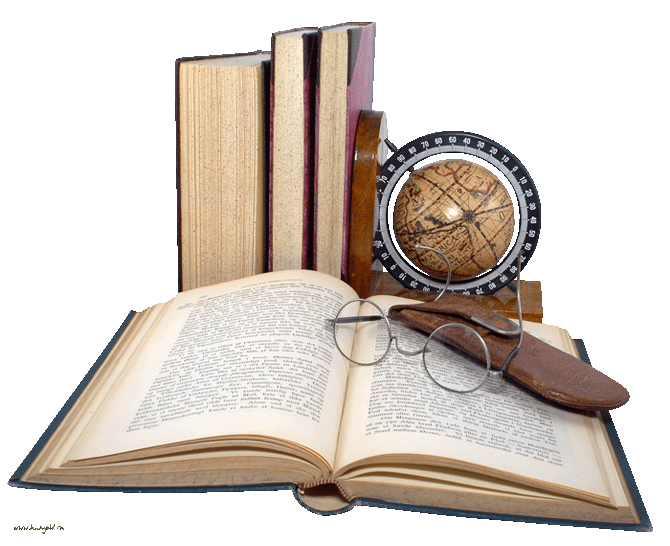 Объем диктанта в 4 классе 75-80 слов с изученными правилами.
Изложения или сочинения дети могут писать 2 урока (русский, литература).
Если не успели в классе написать- можно дать домой. Родители могут помочь ребенку. 
Выставляются 2 отметки- за передачу текста и за ошибки.
В журнал учитель отметки «2» и «3» может не ставить (если работы обучающие).
В журнал одну отметку можно ставить в русский язык, а другую в литературу.
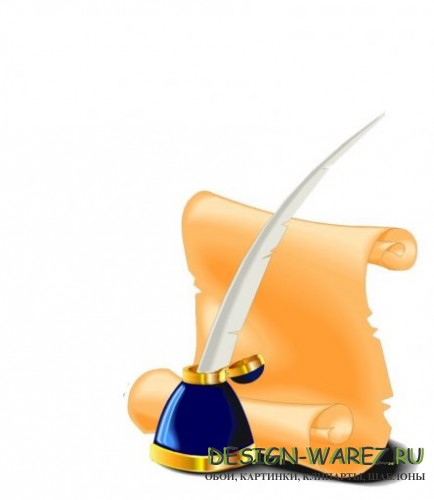 В журнал одну отметку можно ставить в русский язык, а другую в литературу.
Если ребенок не может перед всем классом рассказывать стихи или пересказывать текст- не заставлять.
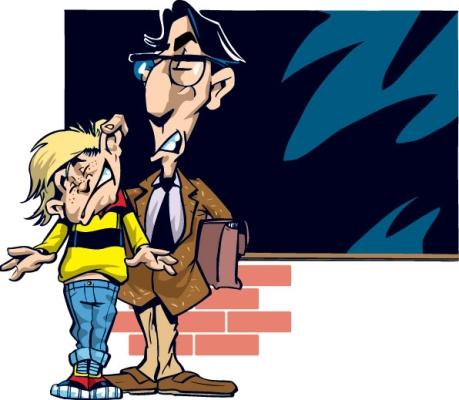 Спросить такого ребенка можно после уроков одного.
Желательно не давать детям на дом пересказывать параграфы учебника (т.к. идет пересказ чужих мыслей).
Необходимо:
самостоятельное написание докладов;
ответы на вопросы;
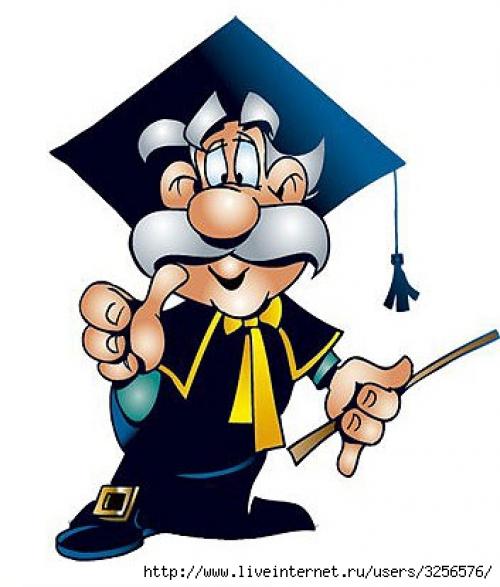 выбрать из параграфа то, что тебе интересно (можно выделить маркером- выделителем).
Никогда не учите детей тому, что им в жизни не пригодится!
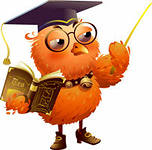 Главное в нашей жизни- у каждого должно быть свободное время.
Количество отметок в классных журналах за один урок может быть разным (от 3-4 до 25).

Отметки «4», «3», «2» по желанию ребенка учитель может не выставлять (кроме итоговых работ).
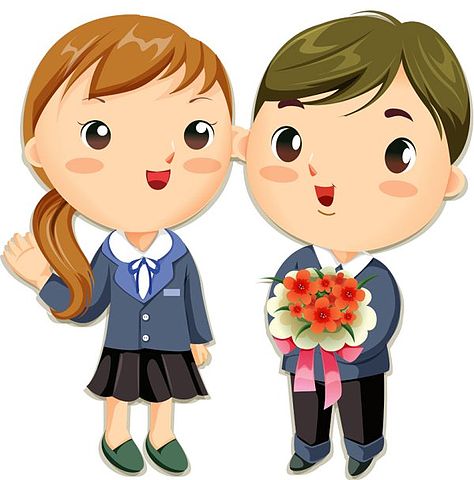 Дать ребенку возможность исправить не желаемую отметку